Outside
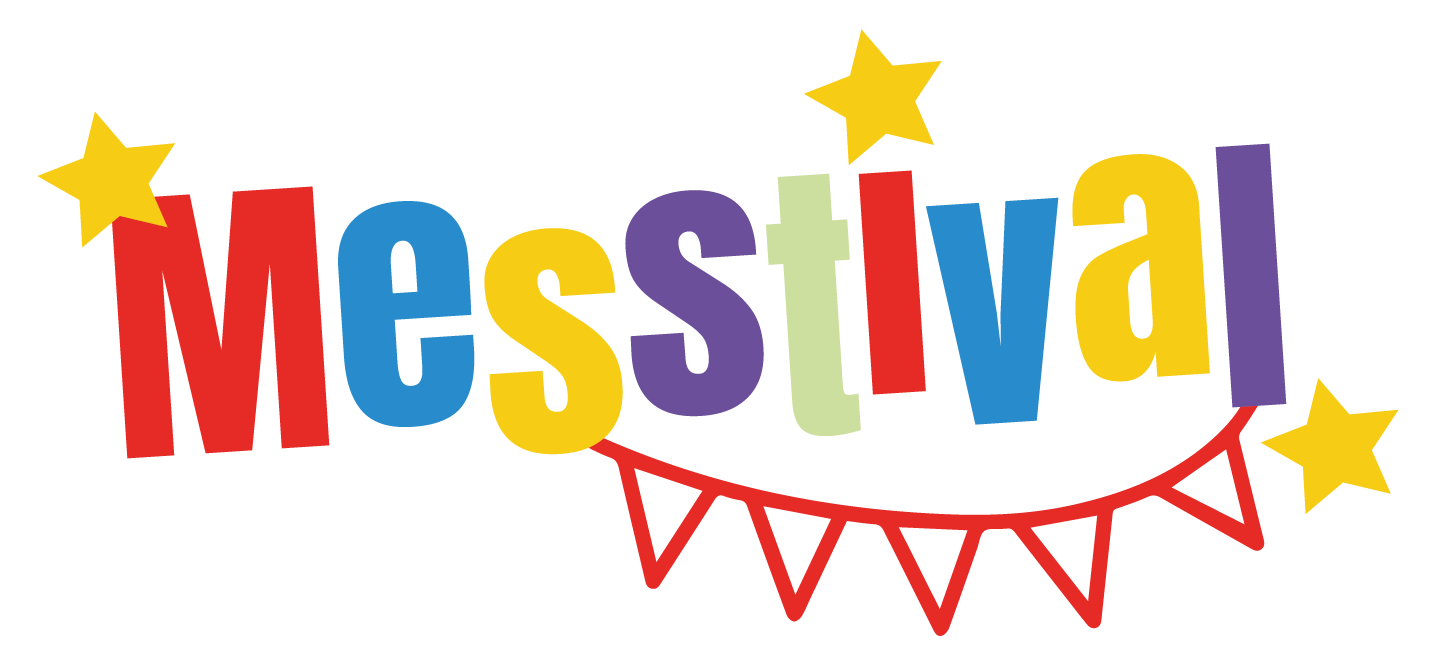 Messy Church® is a registered trade mark of The Bible Reading Fellowship, a Registered Charity (233280)
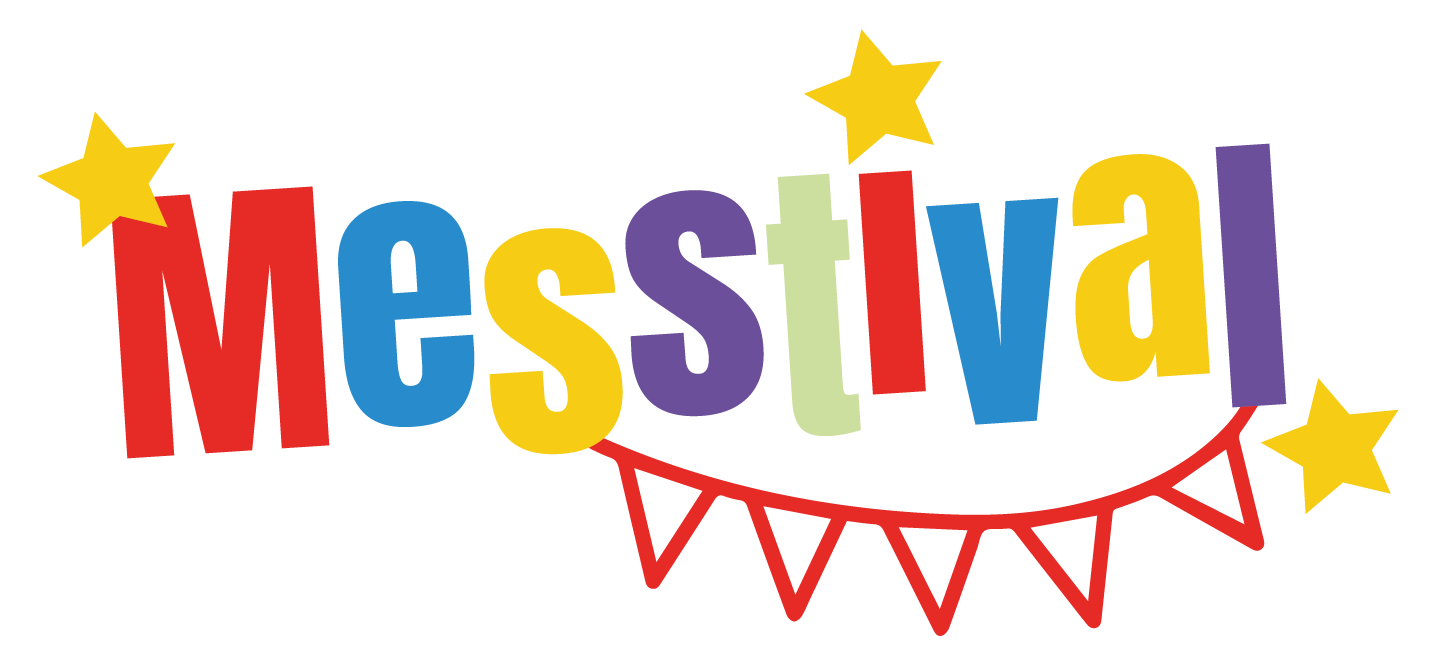 Better together
Look
Think
Check
Plan
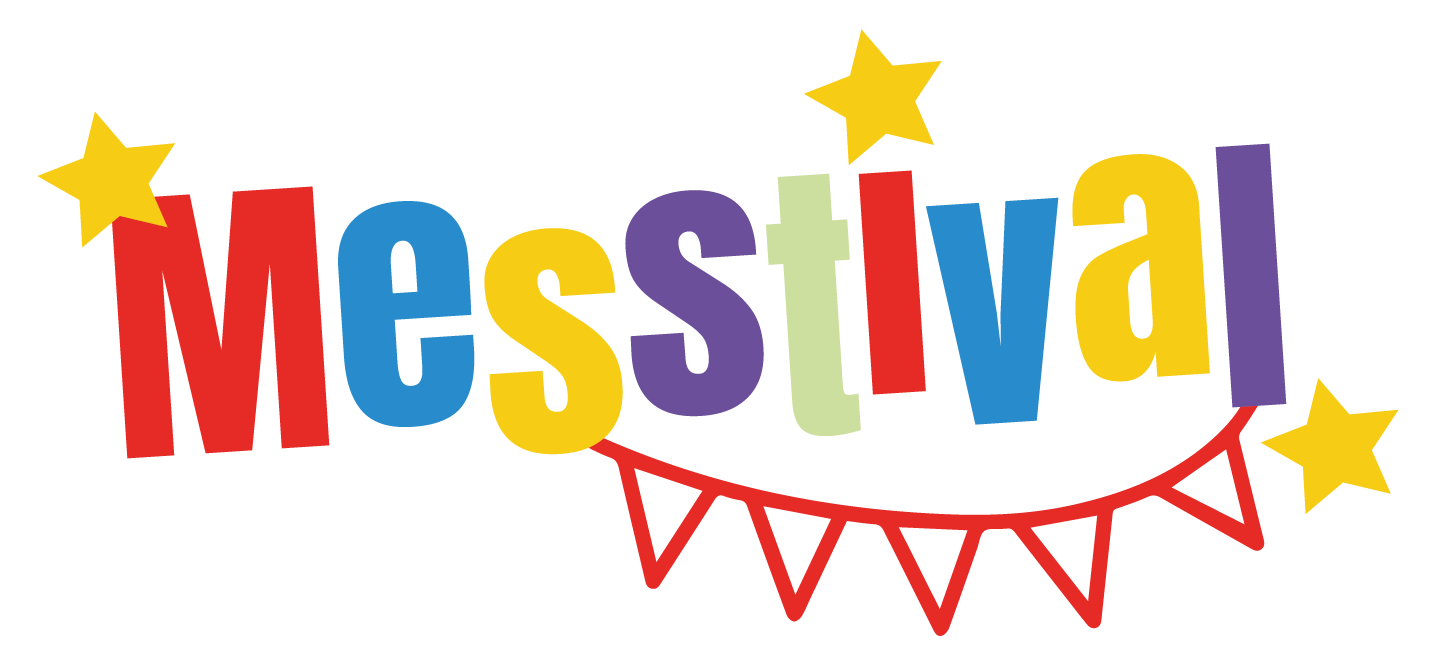 Look together
Where could you hold it?
Are there any potential issues?
Look down and around
Together
Reality 
The unexpected
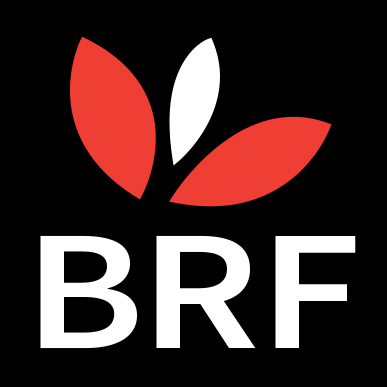 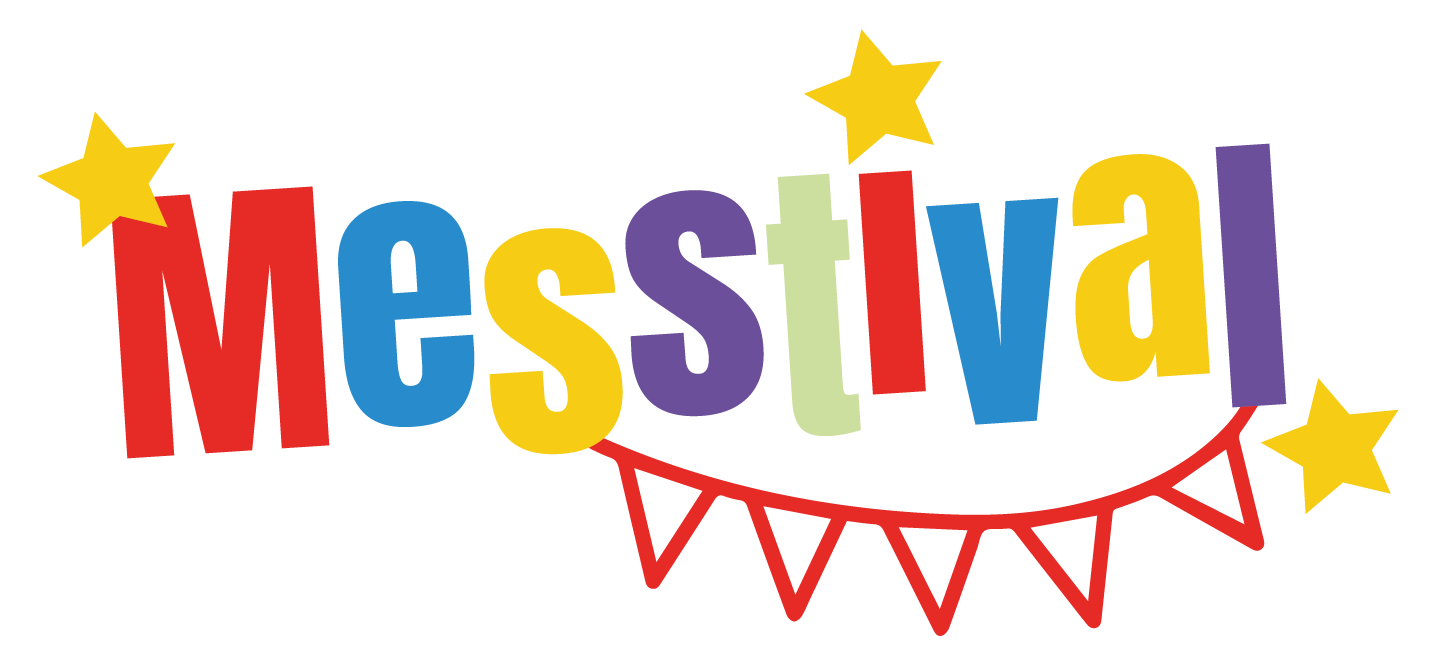 Think together
Toilets
Hazards
Access
Ownership
Challenges
Reality
What could be possible?
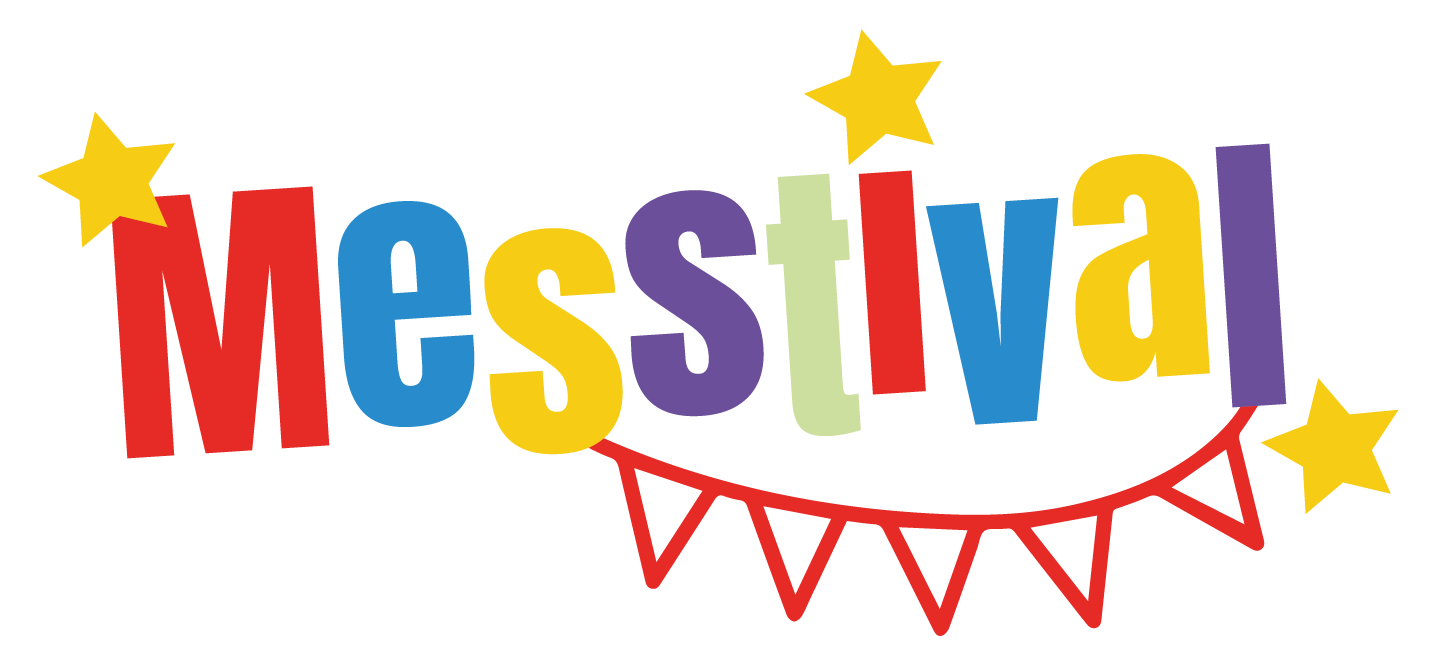 Check together
Who owns the space?
Are there any costs involved?
Insurance
Reality
Team
Equipment
Covid restrictions
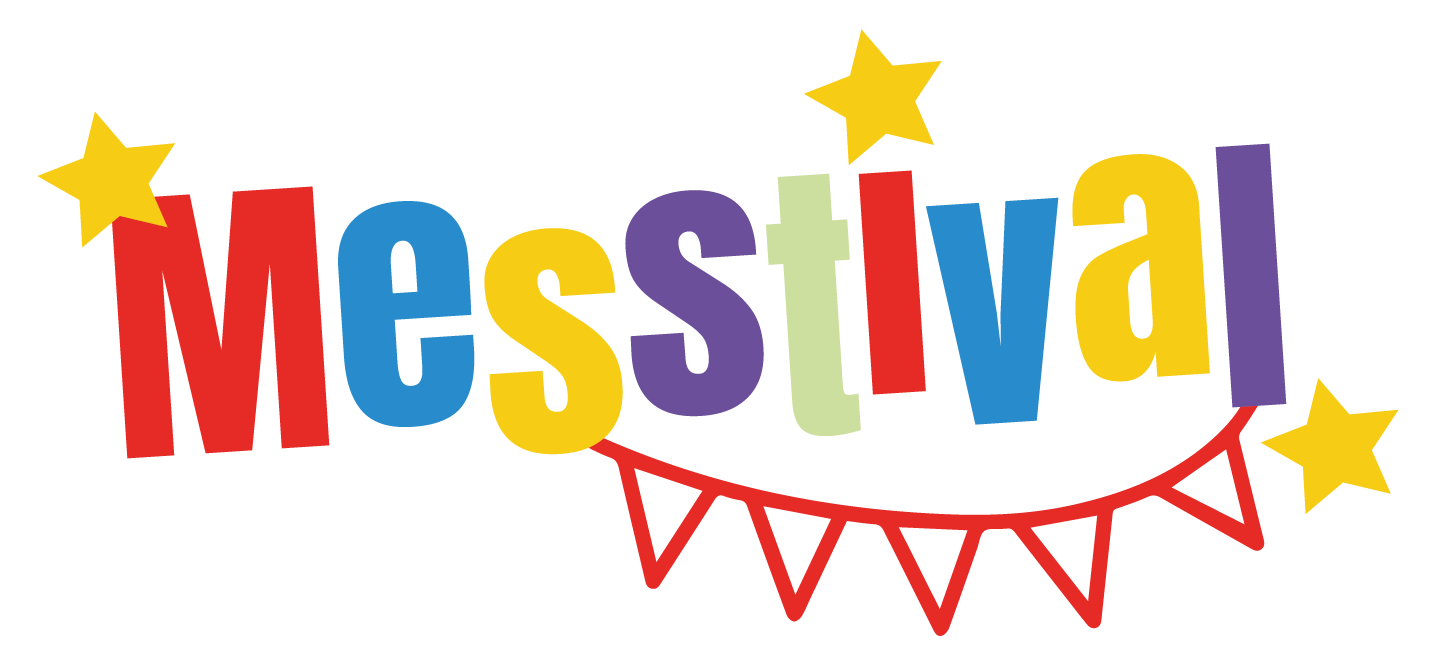 Plan together
Plan as normal 
There’s no one way to do it
Risk assessment
The unexpected
Booking
Reality
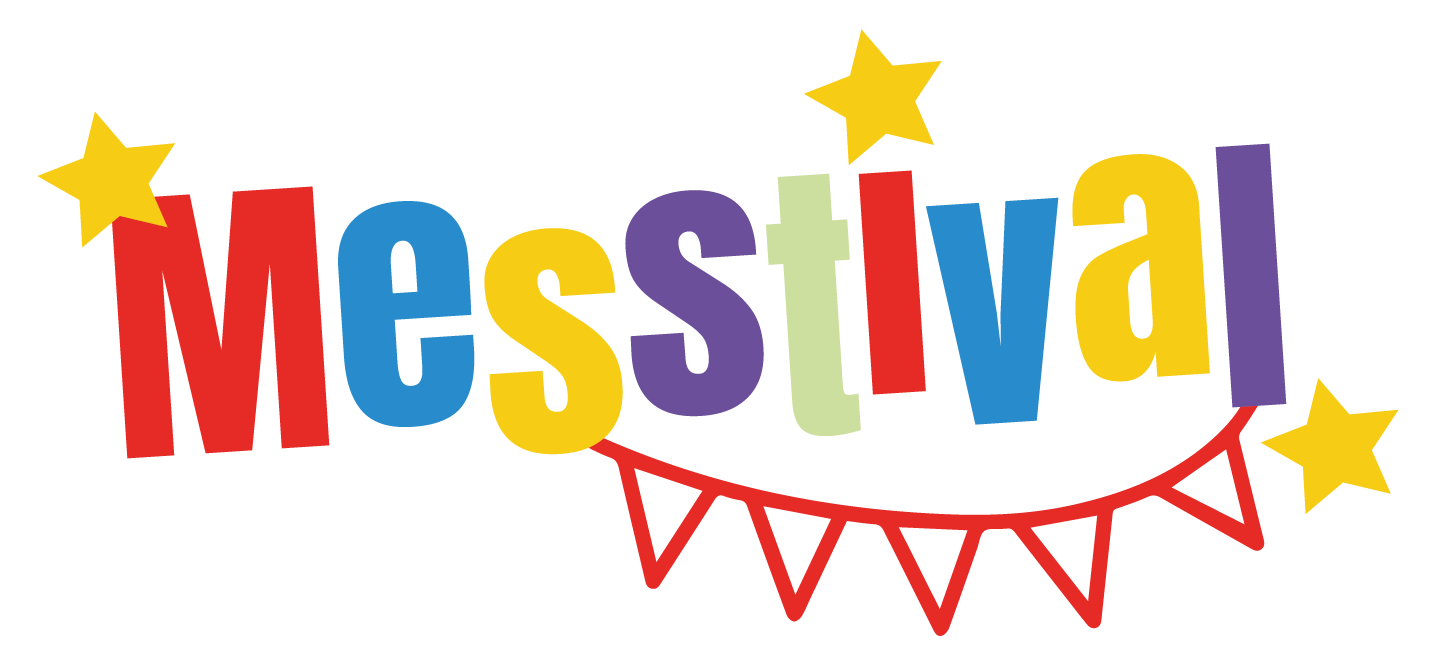 Plan together
Outdoor worship | The Church of England
Running Messy Church sessions | The Church of Scotland
Safety at Events | Risk Management (ecclesiastical.com)
Working Alone | Risk Management (ecclesiastical.com)
Your Responsibility for Church Organised Events | Church Insurance Made Simple | Ecclesiastical
Coronavirus (COVID-19): guidance and support - GOV.UK (www.gov.uk)
Search your denomination and covid
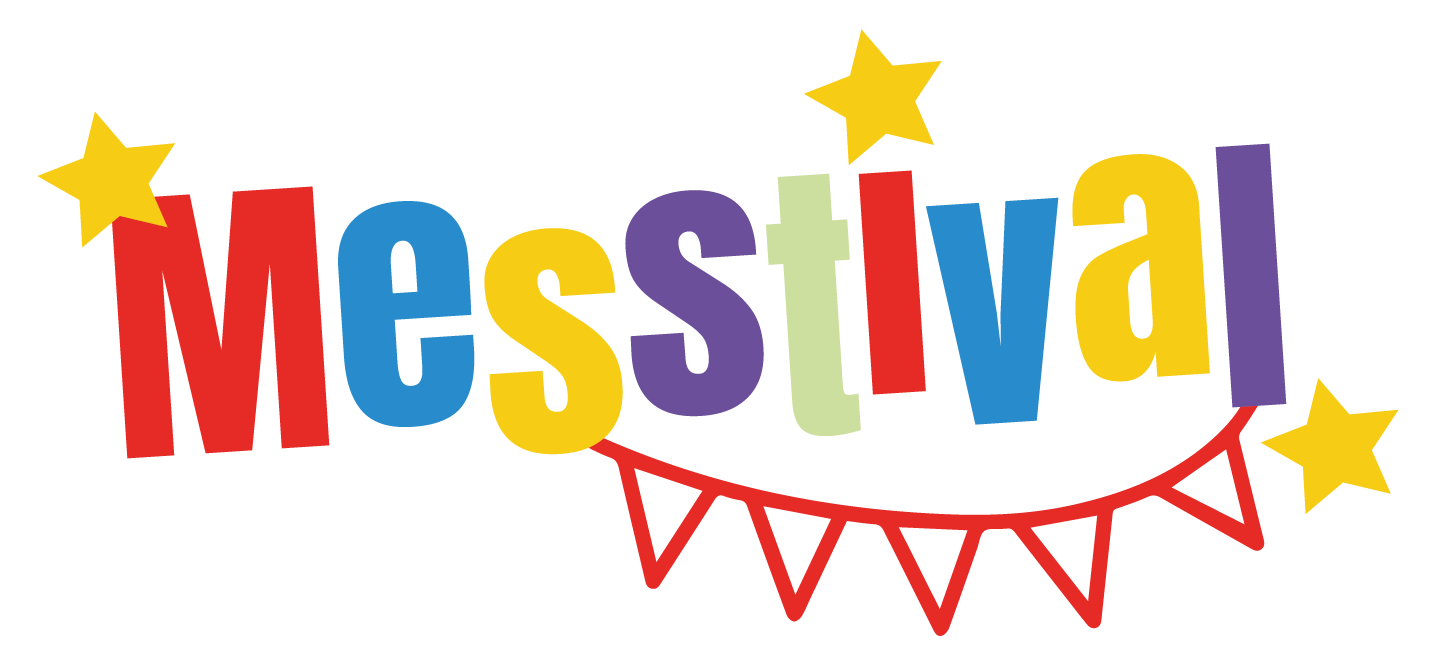 Better together
Look
Think
Check
Plan